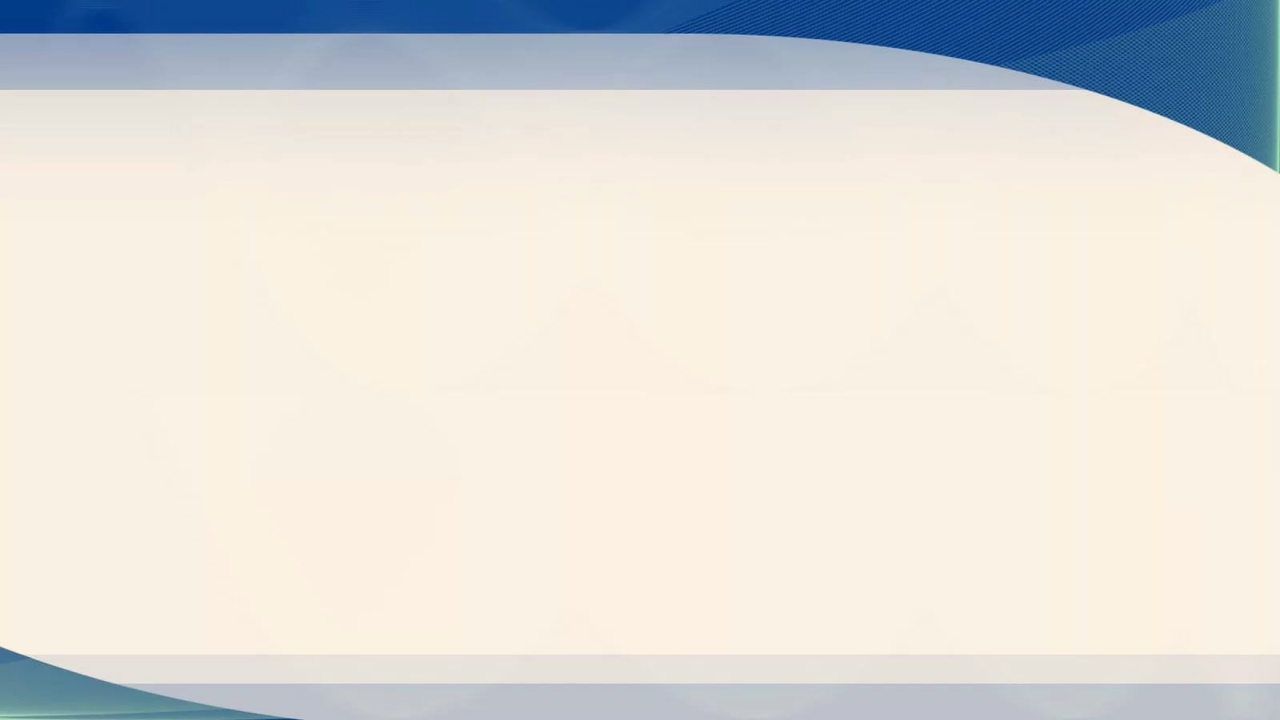 «Развитие межполушарного взаимодействия как основы интеллектуального развития детей»
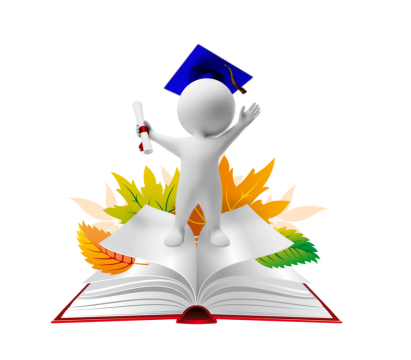 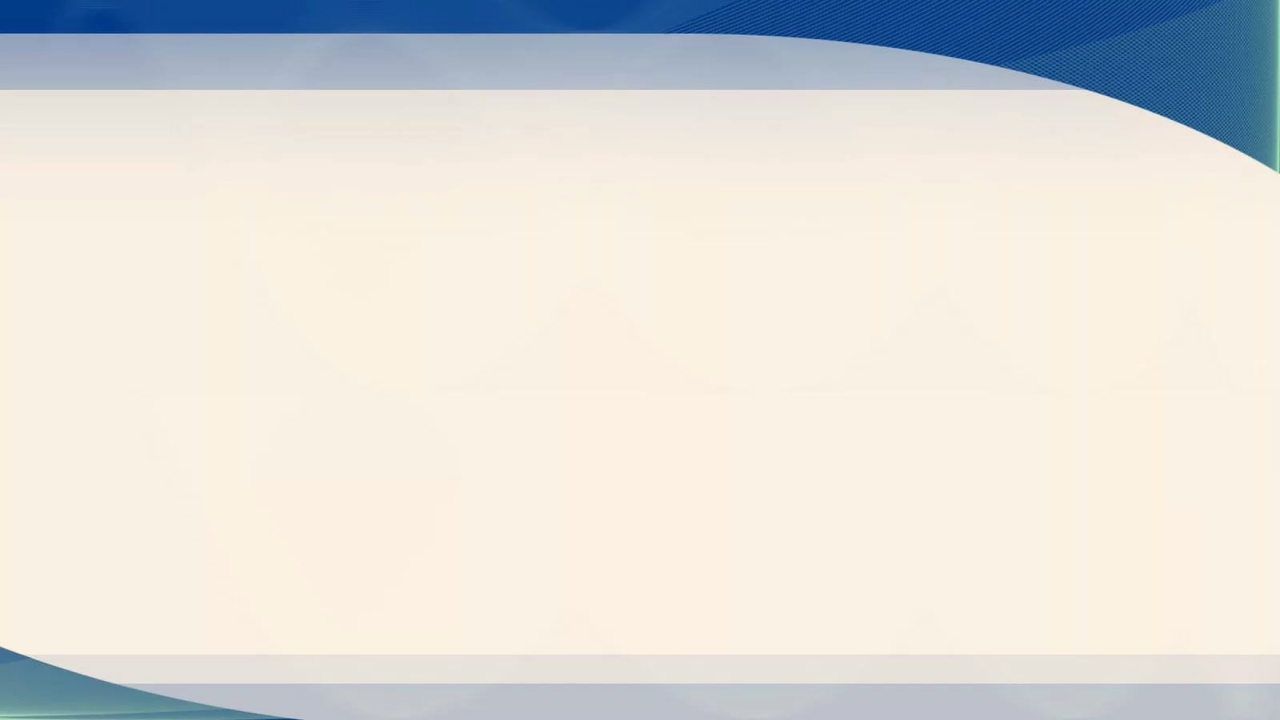 Научный руководитель – Шкатова Т. Г., кандидат педагогических наук, доцент. 

Участники проекта:
МДОУ детские сады №№ 6, 18, 47, 102, 150, 158, 170, 174, 183, 192, 211, 212, 215, 226, 227,228, 231, 235;
МОУ «Средняя школа № 2» г. Ярославля.
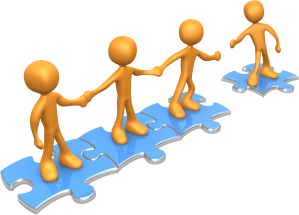 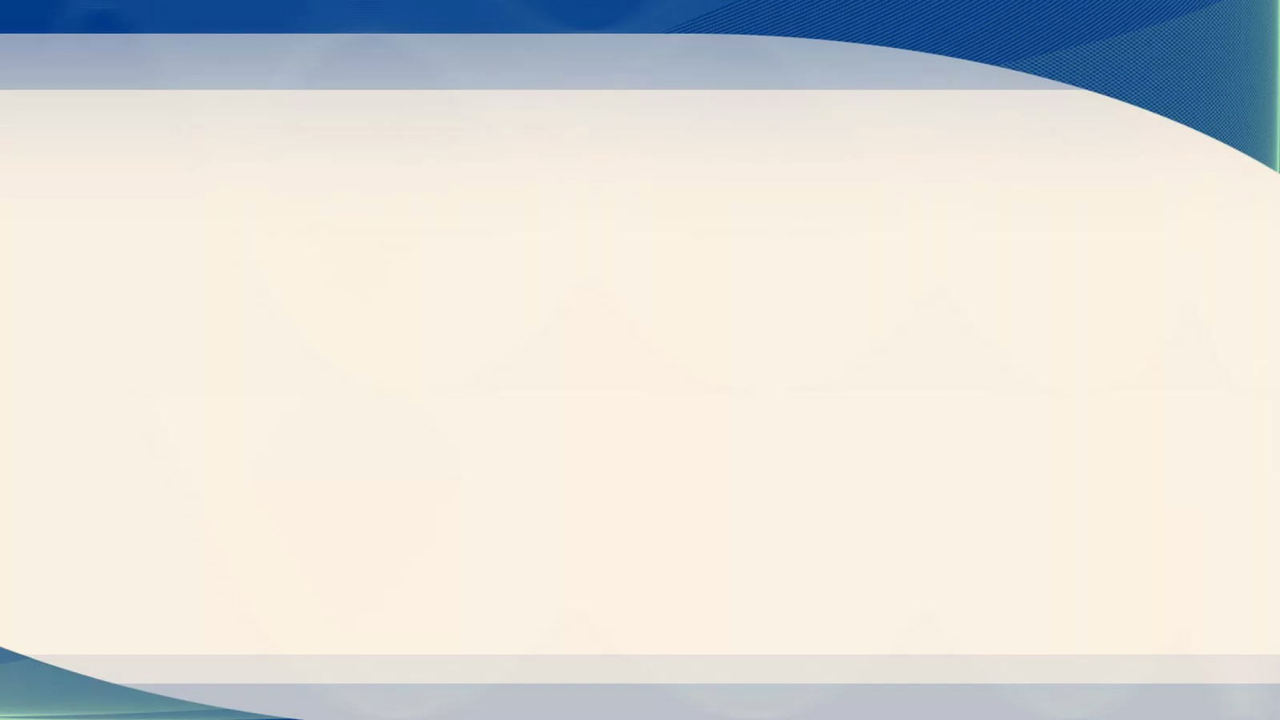 Актуальность инновационного проекта
Успешность обучения детей во многом зависит от своевременного развития межполушарных связей.         (А.Р. Лурия, Л.С. Цветкова, М.М. Кольцова и др.) 
Сензитивный период для развития межполушарного взаимодействия приходится именно на дошкольный возраст, когда кора полушарий головного мозга еще не окончательно сформирована. 
Современная цивилизация преимущественно левополушарная, все обучение в нашей культуре ориентировано на людей с доминирующим левым полушарием.
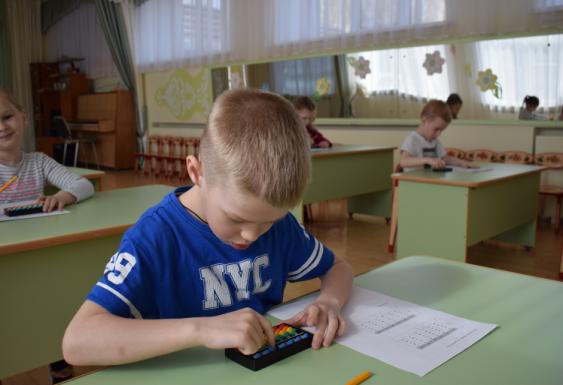 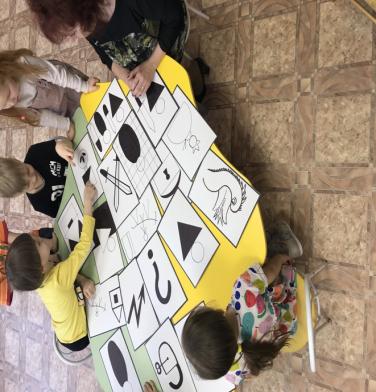 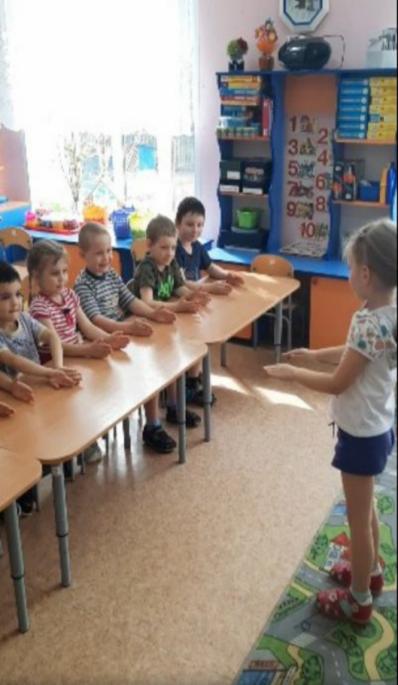 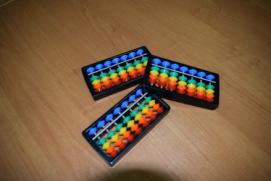 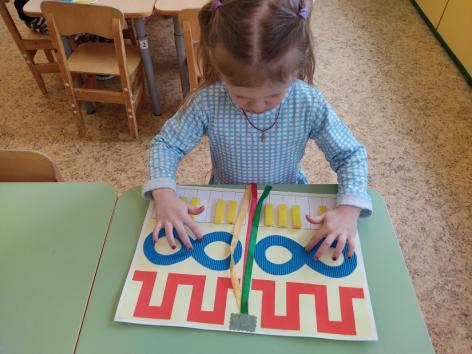 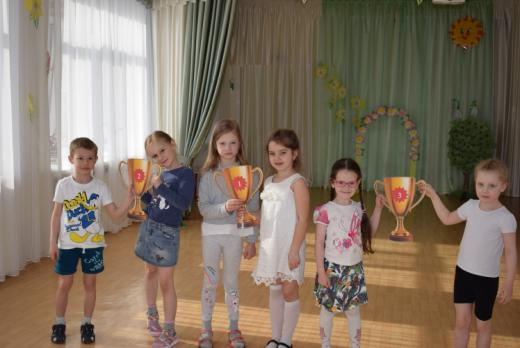 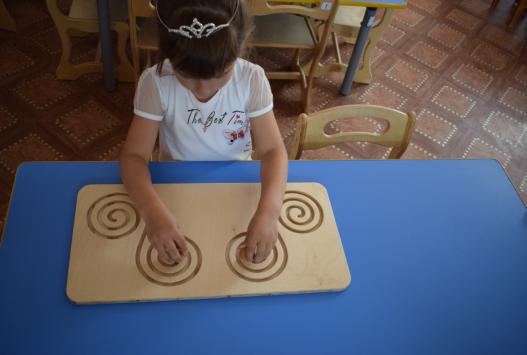 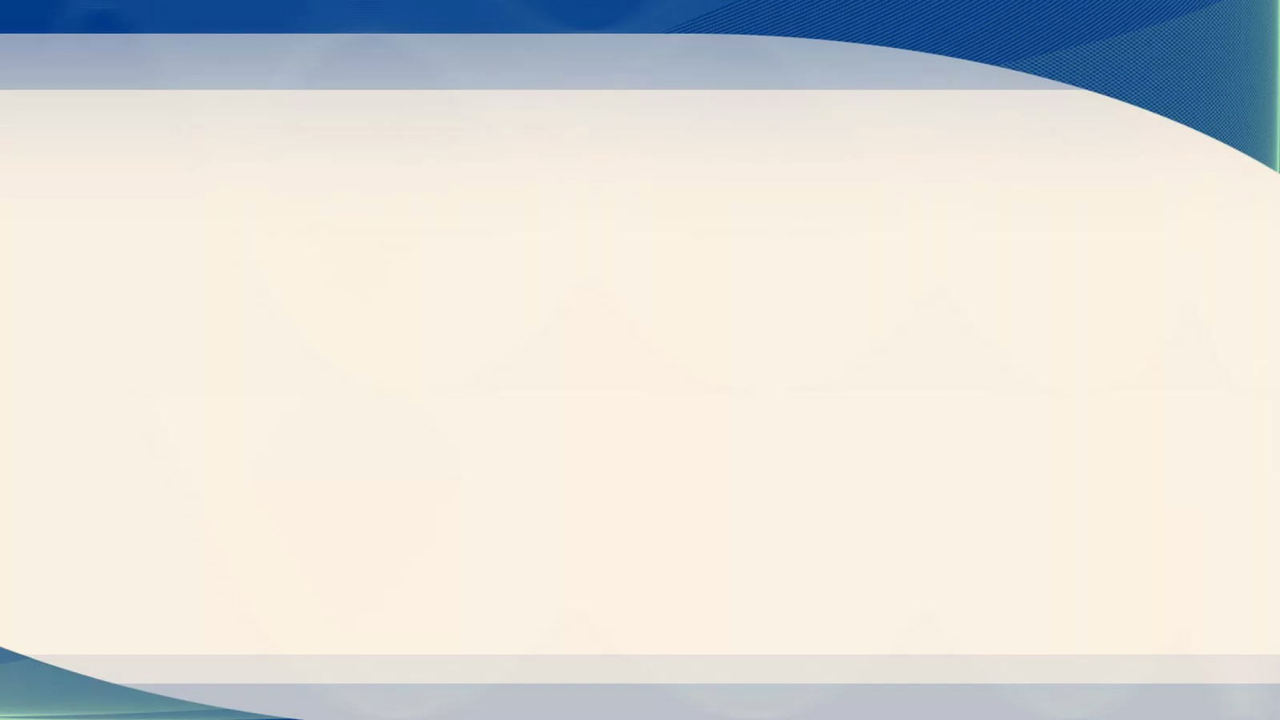 Цель инновационного проекта
содействие внедрению в практику детского сада и начальной школы методических и практических материалов, направленных на развитие у детей межполушарного взаимодействия.

Срок реализации проекта – с августа 2021 года по май 2022 года.
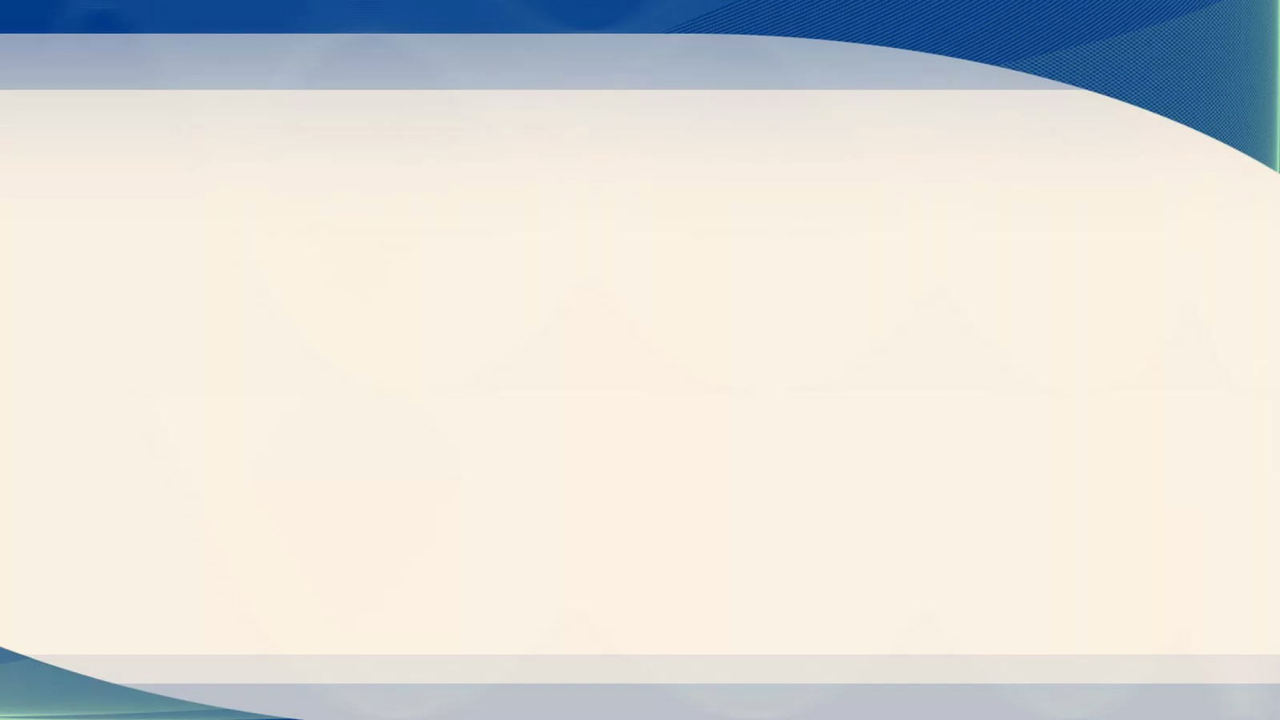 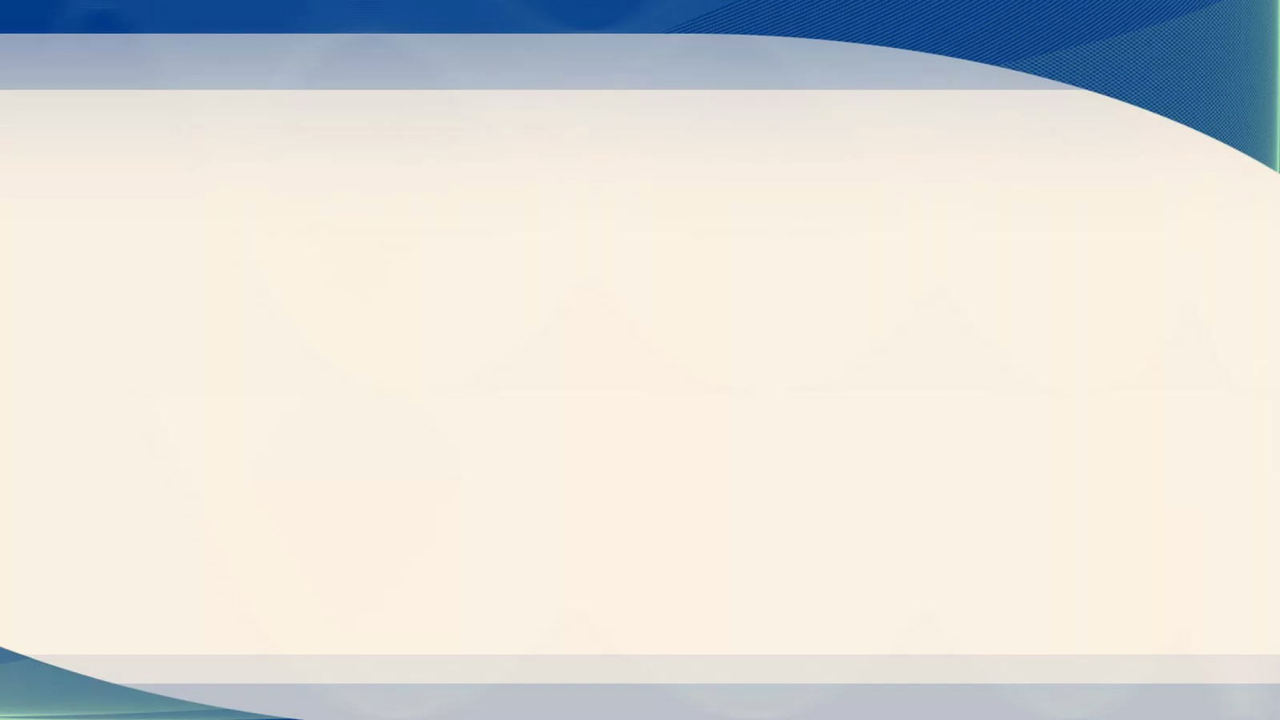 Задачи инновационного проекта
1.Продолжать внедрять в образовательную деятельность с детьми дошкольного и младшего школьного возраста современные образовательные технологии, средства, методы и приемы, синхронизирующие работу полушарий головного мозга.
2.Осуществлять педагогическое просвещение родителей в вопросах организации условий для гармоничного развития детей.
3. Обобщить результаты педагогической деятельности и транслировать инновационный опыт на методических мероприятиях для педагогов муниципальной системы образования.
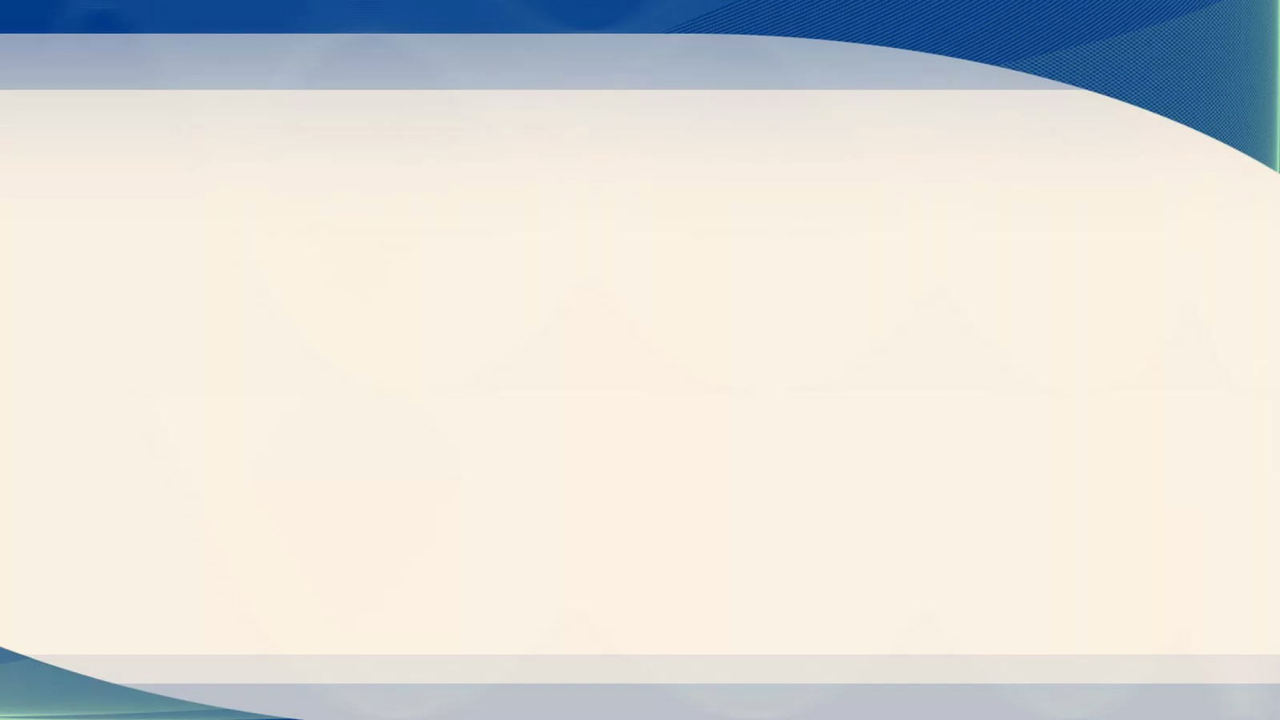 Ресурсы реализации инновационного проекта
Правовые (разработка локальных актов, положений и т.д.)
Организационно-управленческие (организация работы координационного совета, рабочих групп;	организация эффективного сетевого взаимодействия ОУ, социальных институтов и общественных организаций)
Кадровые (развитие кадрового потенциала, совершенствование системы методической работы) 
Научно-методические (апробация и внедрение современных педагогических технологий, научное сопровождение проекта)
Финансово-экономические (материальное стимулирование педагогических работников)
Информационные (использование современных ИКТ, электронных информационно-методических ресурсов для достижения цели и результатов реализации проекта)
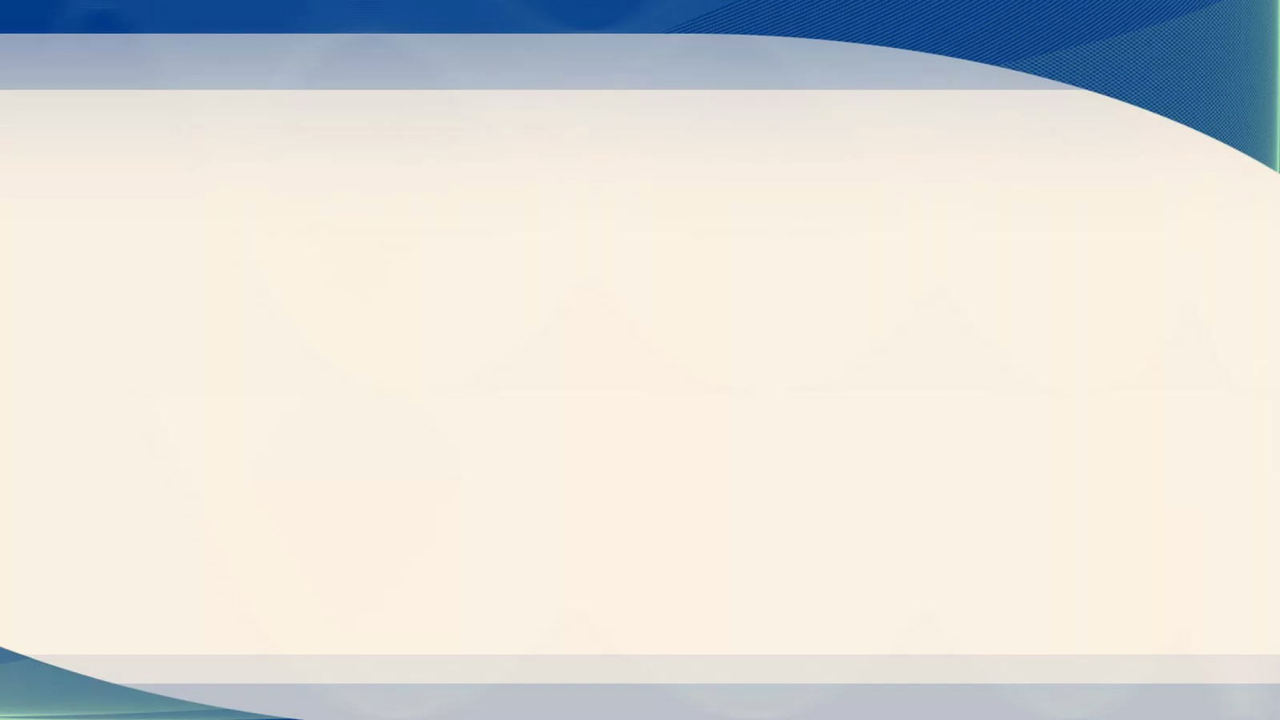 Ожидаемые инновационные продукты проекта
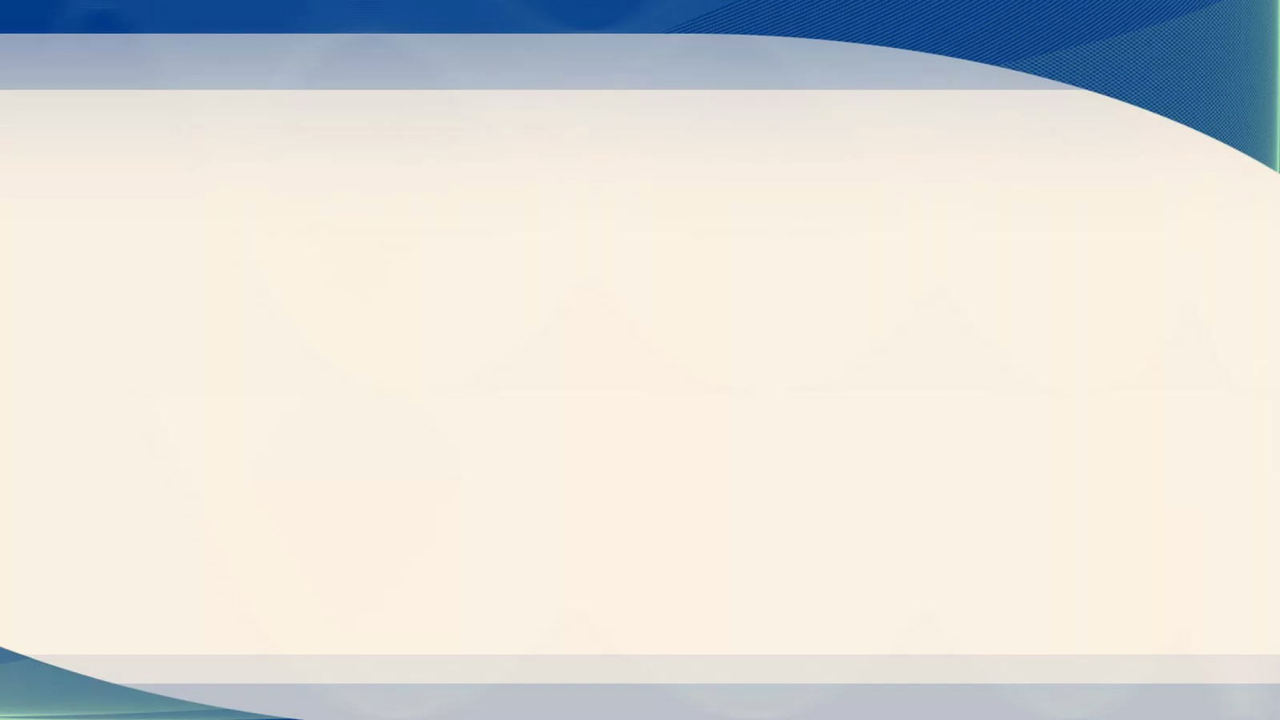 Механизм и этапы реализации инновационного проекта
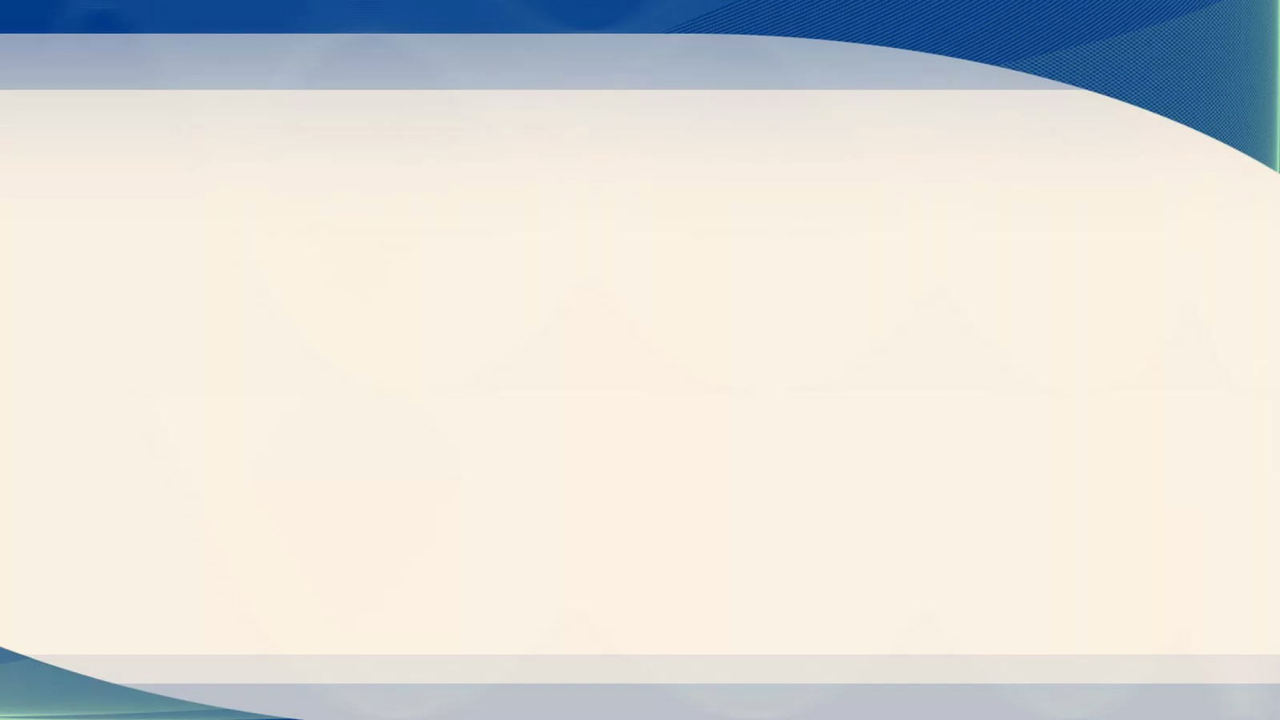 Состав и компетенции участников реализации инновационного проекта
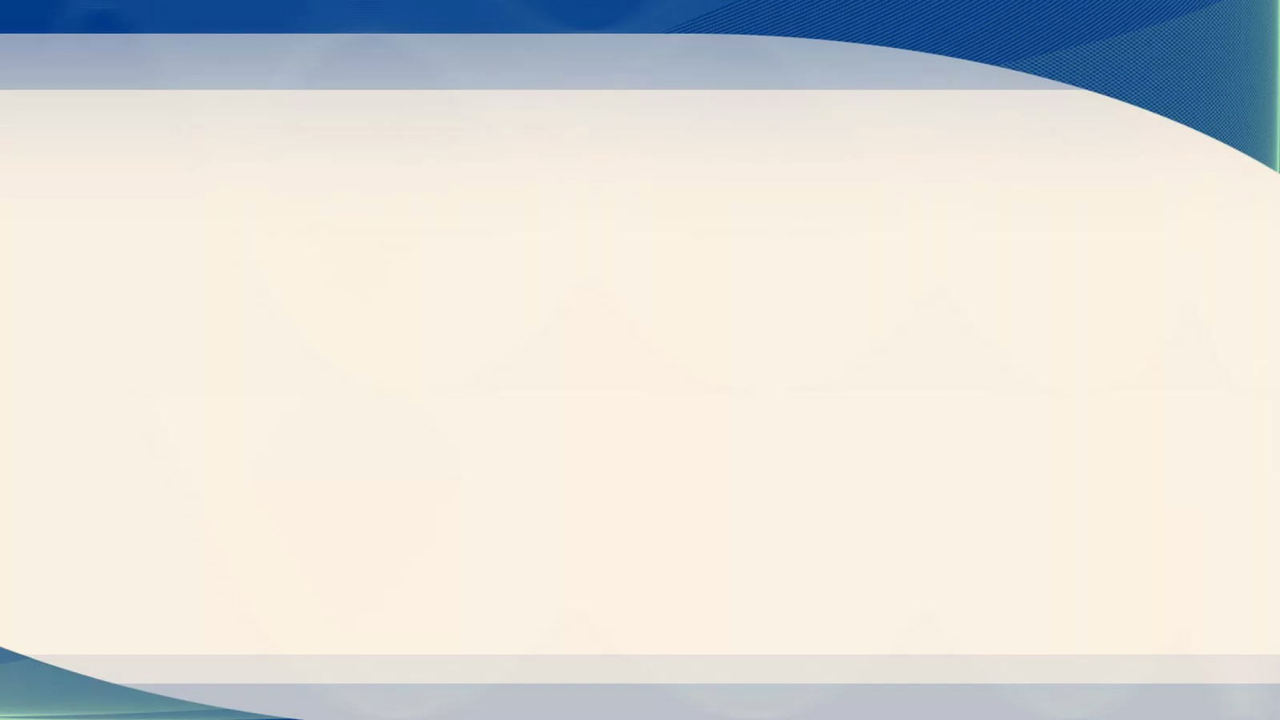 Изменения в МСО, 
ожидаемые от реализации проекта
•внедрение инноваций в муниципальную систему образования;
повышение профессионализма педагогических кадров;
совершенствование родительской компетентности;
внедрение в педагогическую практику методов и приемов, направленных на развитие у детей межполушарного взаимодействия;
повышение качества образования.
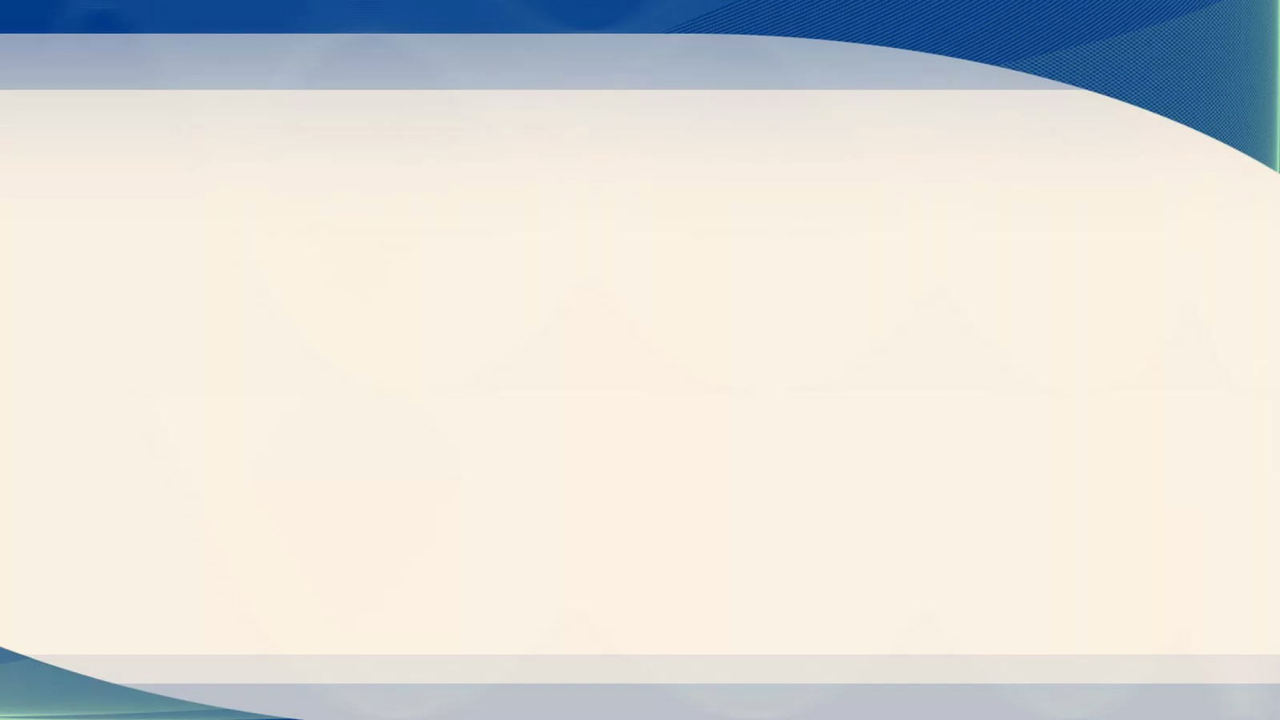 Предложения по распространению и внедрению результатов проекта в МСО
Представление опыта на совещаниях руководителей.
Проведение мероприятий для педагогов муниципальной системы образования: мастер-классы, семинары, онлайн-эстафета, флешмоб, конкурс-игра. 
Организация  муниципальной олимпиады по ментальной арифметике для дошкольников.
Транслирование  опыта работы на сайте ОУ.
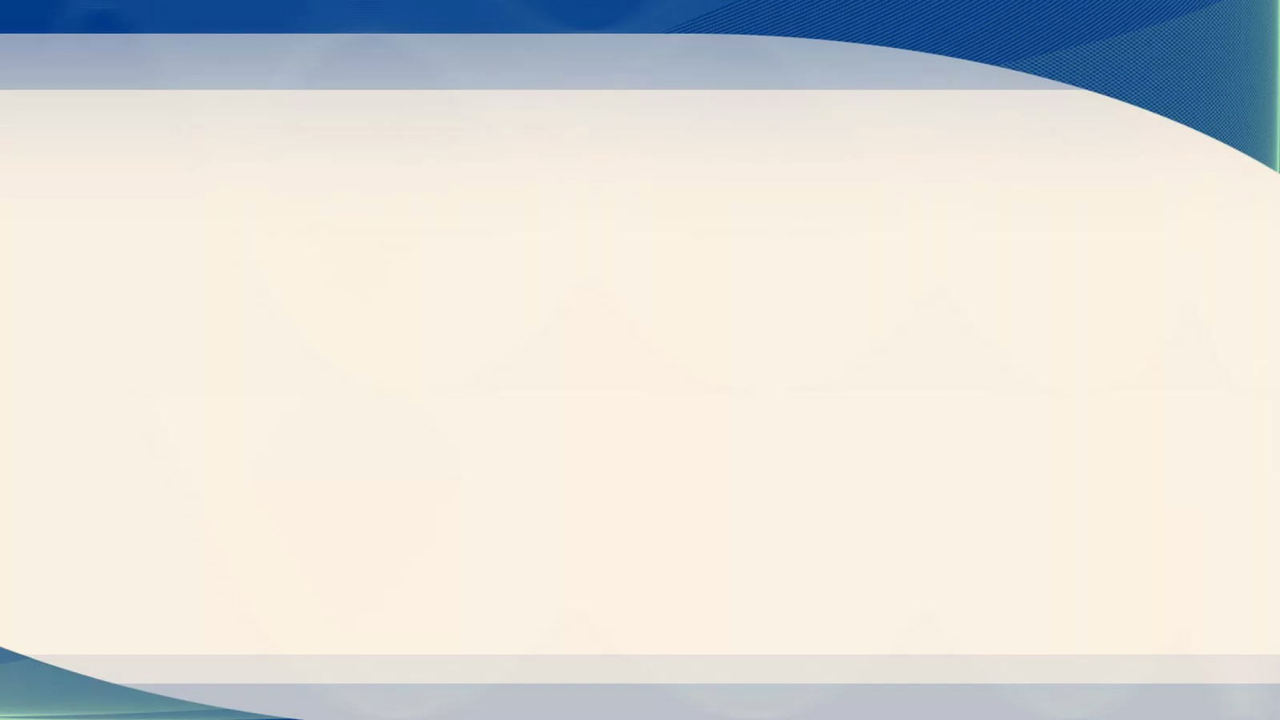 Благодарим за внимание!